INVOLVE & EVOLVE
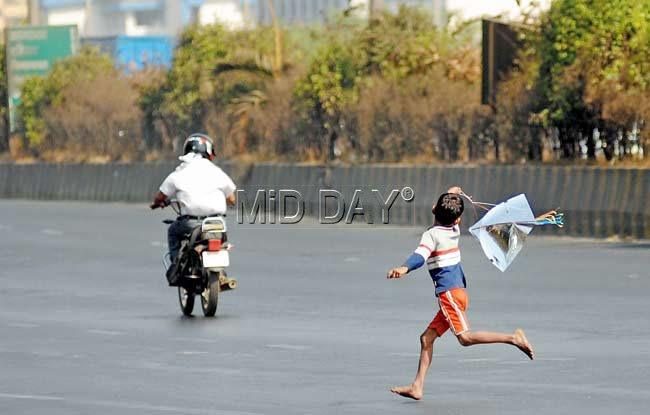 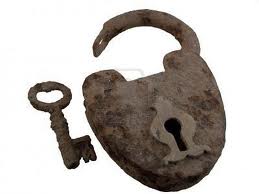 You are the key
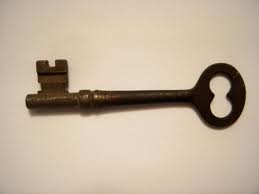 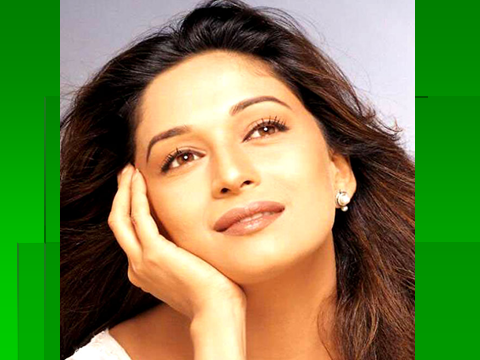 Look beyond yourself
Extrapolate your ideas….
“VALUE OF TRAINING”
Training is invaluable
Confidence
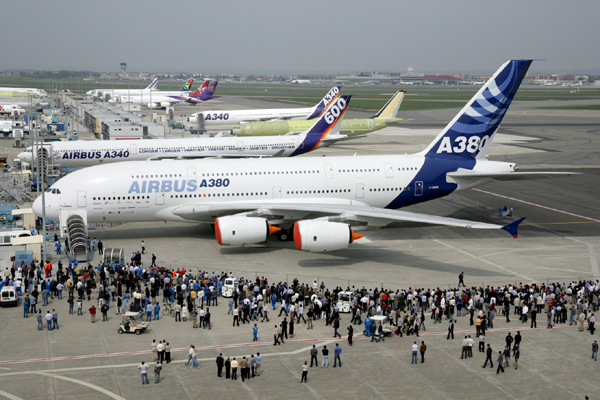 Create good will
WORKING WITH YOUR CLUB
UNDERSTAND THE CLUB

GUIDE, ADVISE AND SUPPORT TO ACHIEVE THEIR GOALS

CHANGE THE OUTLOOK
COMMON CHALLENGES THAT THE CLUB NEEDS TO OVERCOME
DISORGANISED / INEXPERIENCED CLUB LEADERSHIP

LACK OF INFORMATION REGARDING RI & DISTRICT RESOURCES

POOR ADMINISTRATION OF SERVICE PROJECTS AND CLUB FINANCE

IN-ADEQUATE PARTICIPATION IN DISTRICT MEETINGS

INACTIVE MEMBERSHIP

INSUFFICIENT SERVICE PROJECTS
Use intelligence while taking action.
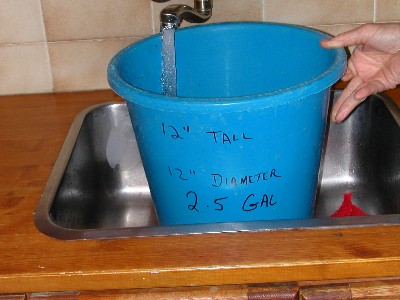 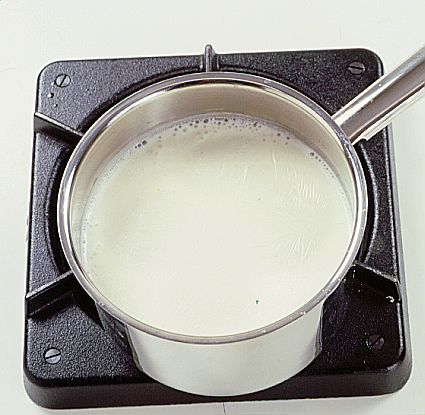 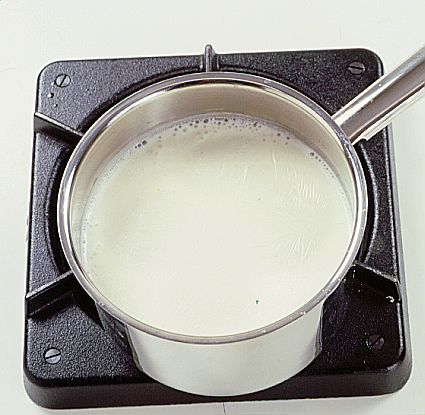 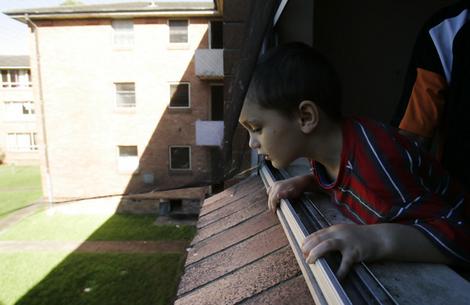 Intelligence is knowing       consequences
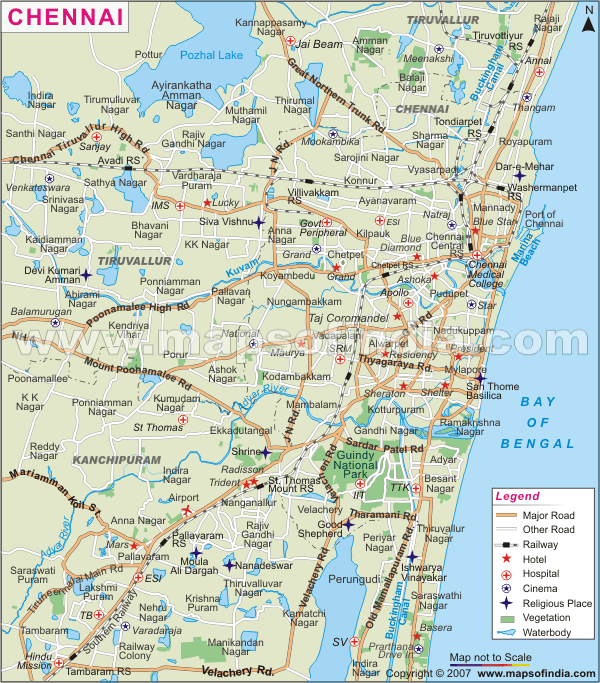 Shanivar Peth?
COMMUNICATION
GATHER INFORMATION ON SUCCESSFUL CLUB PROJECTS

SHARE THEM WITH OTHER CLUBS THROUGH DISTRICT WEB SITE, GML OR DISTRICT PROGRAMMES

DEVELOP PRESENTATION FOR CLUBS.
FACTORS YOU SHOULD KEEP IN MIND WHEN DEVELOPING A PRESENTATION
SHOULD INSPIRE INTEREST

SHOULD BE BRIEF: AVOID USE OF JARGONS

BE ORIGINAL

SUMMARISE  MAIN  POINTS
Have faith in your ideas
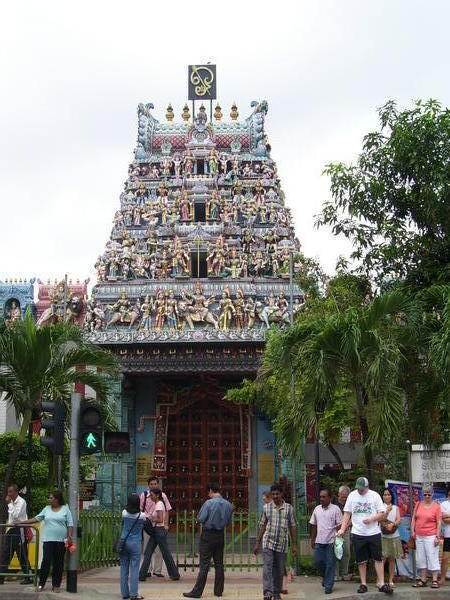 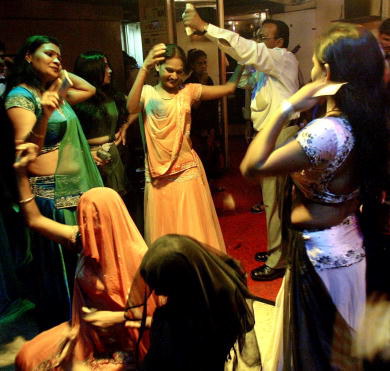 Faith!                What is faith ?
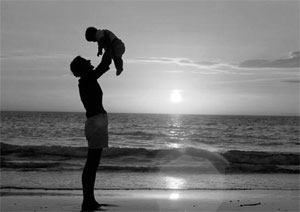 Perception of integrity
Why should I let his rude behavior dictate my politeness
Best relations do not need Promises, Terms or Conditions.
They just need two wonderful persons.
One who can trust & other who can understand.
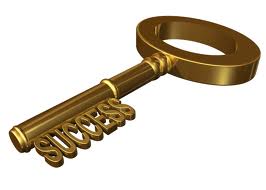 Your are not
 just a key.
You are the 
Master Key.
Wish you all the best for
2016-17
PDG Bansi Dhurandhar